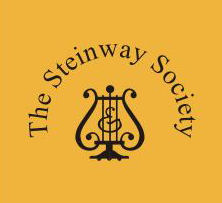 Sponsored by “The Steinway Society of Riverside”
Mr. McSymphony™’s
The life 
Of  a 
Symphony Orchestra
A Mr.McSymphony™ Program
©2015 all right reserved
1
1
Instrument Locations
2
2
THE ORCHESTRA“The Light Cavalry Overture”
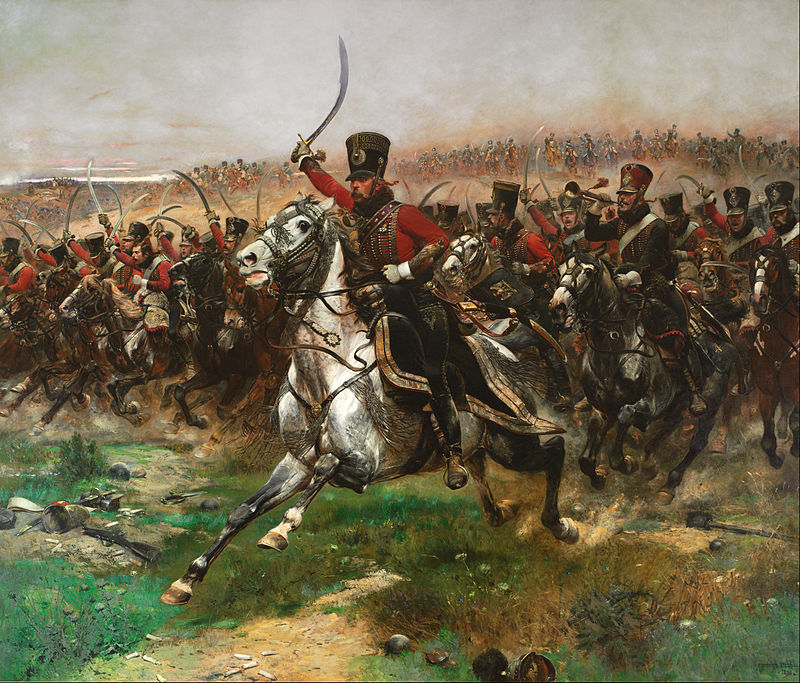 3
3
GRADUATION MUSIC
EDWARD ELGAR
“Pomp & Circumstance”
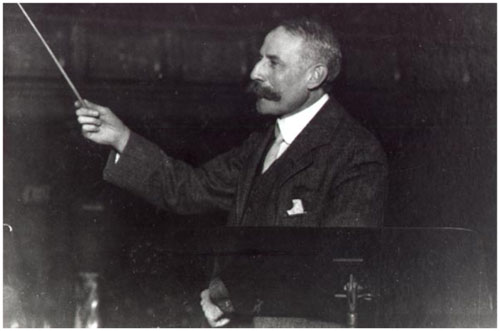 4
4
PIANO CONCERTOWolfgang Amadeus Mozart
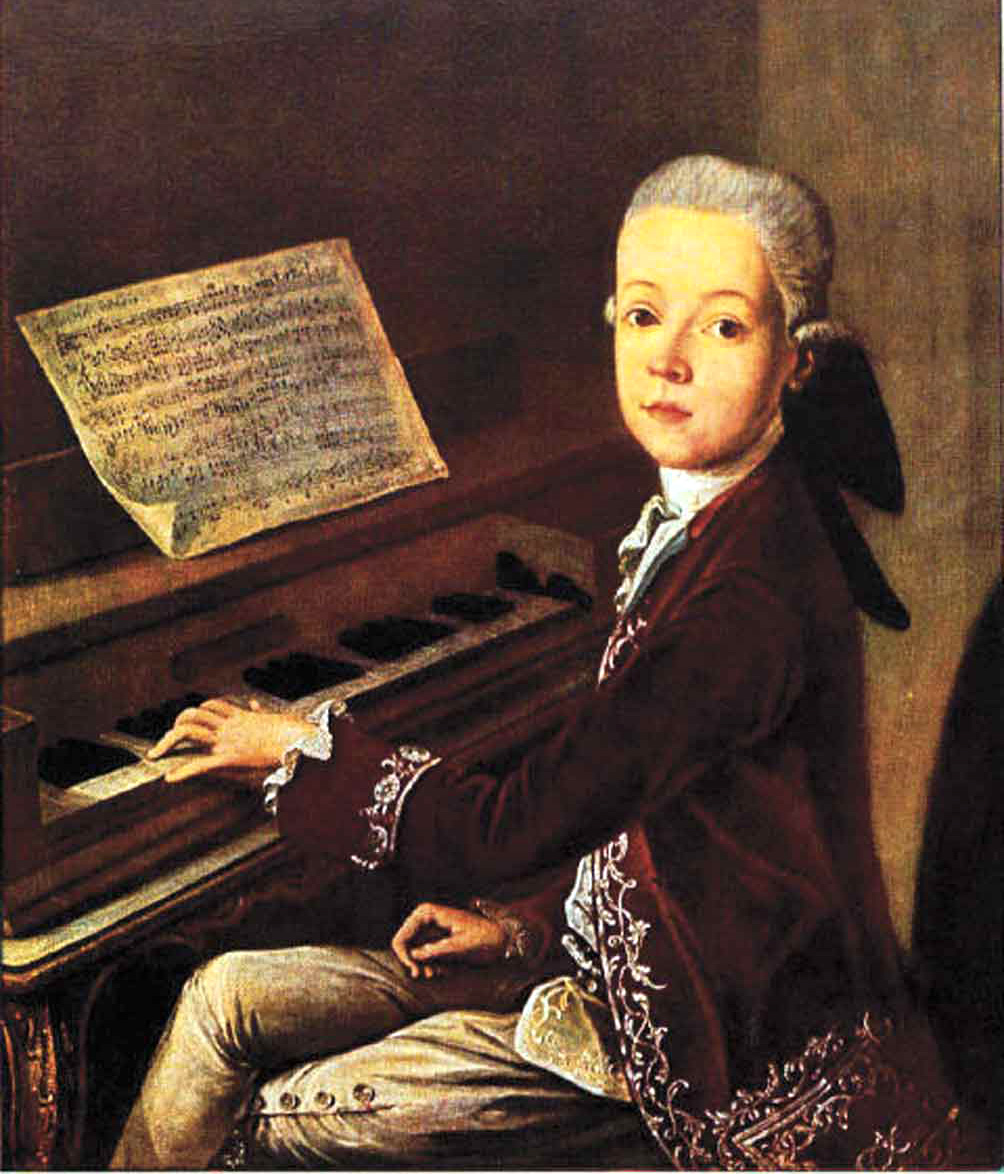 5
5
HORN INSTRUMENTS
“Italian Caprice” by 
       Pyotr Tchaikovsky
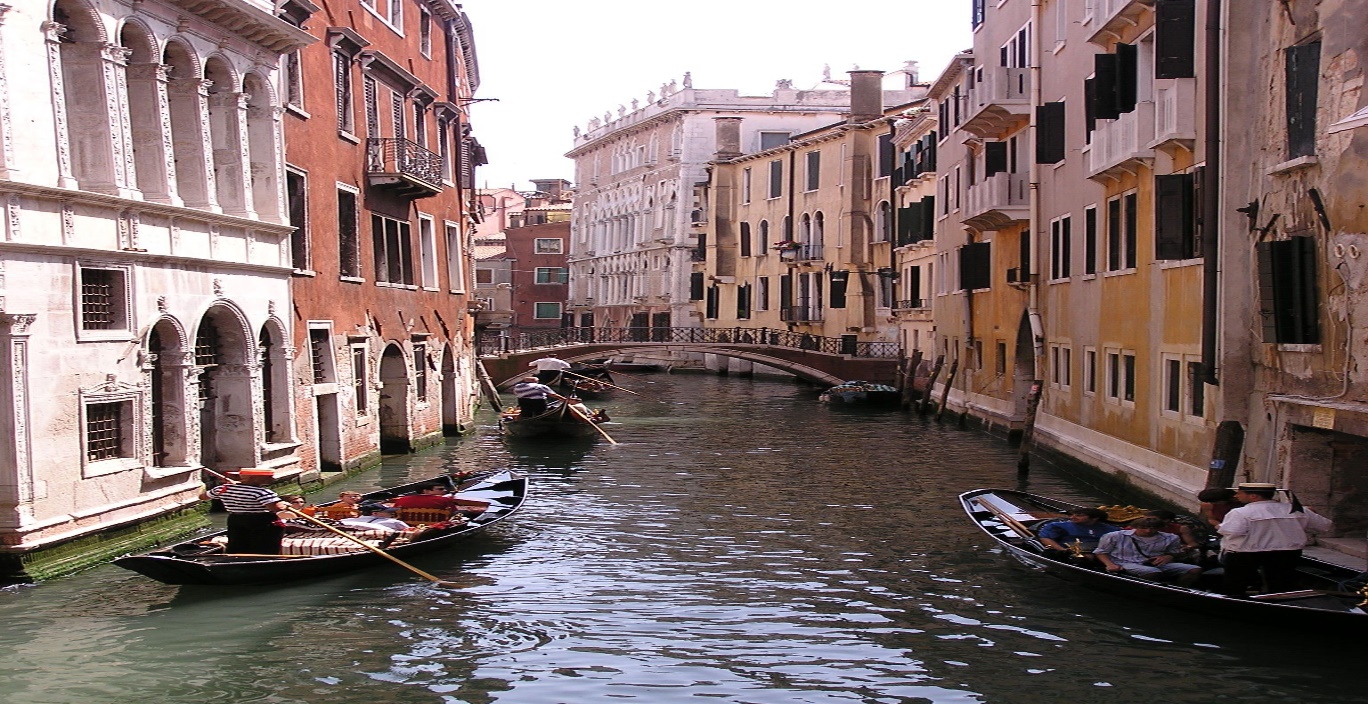 6
6
A street  Canal in Venice, Italy
Listen for the Woodwind instrument
Mozart- a Cool Dude
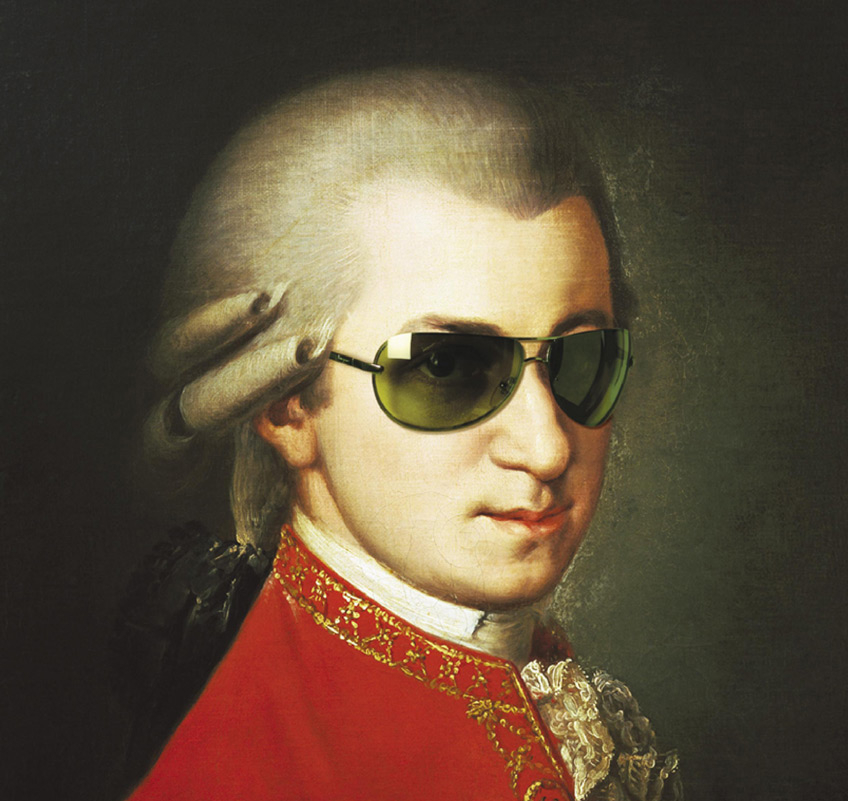 7
7
A Violin Concerto byLudwig von Beethoven
Concerto- a soloist accompanied by an orchestra
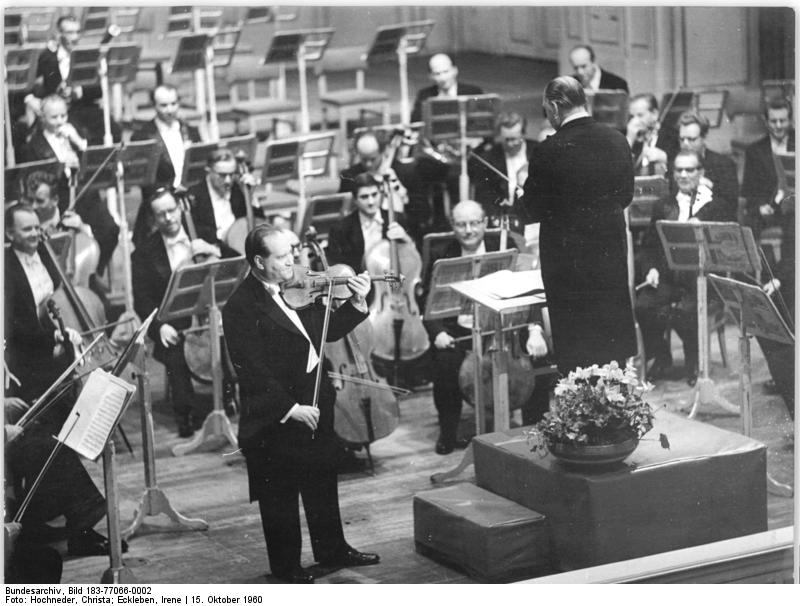 8
8
“William Tell Overture” byGioacchino Rossini
WHO IS THAT MASKMAN WITH HIS COMPANION AND HORSE”?
9
9
“The New World Symphony #9” byAntonio Dvorak
10
10
“Symphony #5” byLudwig van Beethoven
AND THEN THERE WAS BEETHOVEN
          With his five famous barks!
11
11
“Dance of the Swans” byPiotr Tchaikovsky
‘Swan Lake Ballet”
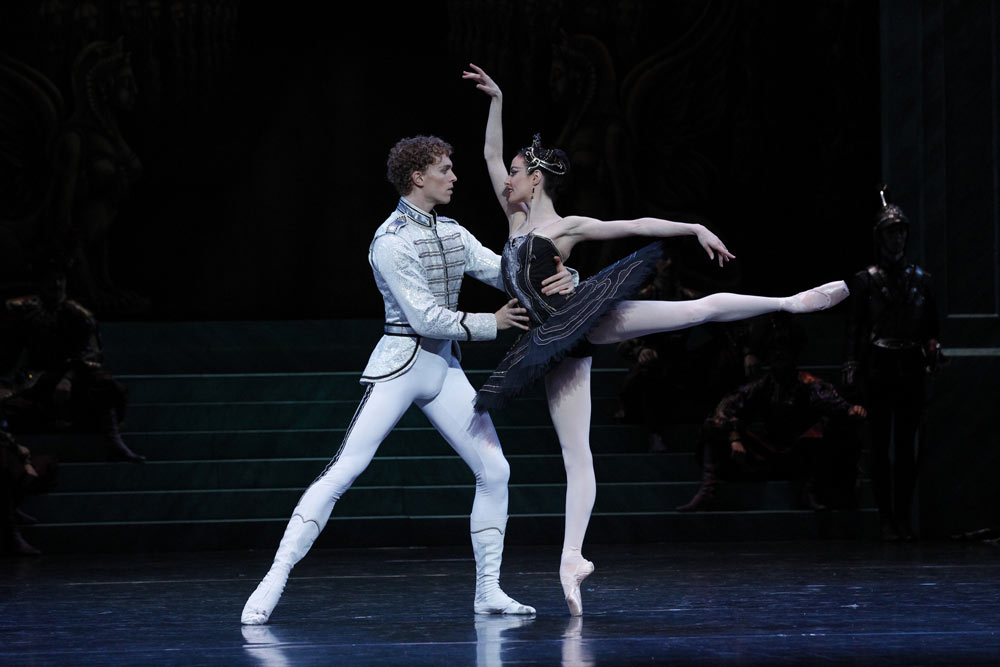 12
12
“Thunder and Lighting Polka” byJohann Strauss II
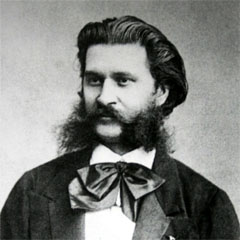 13
13
“Entry of the Gladiators” byJulius Fucik
THE BIG TOP
Gladiators in the Roman Coliseum
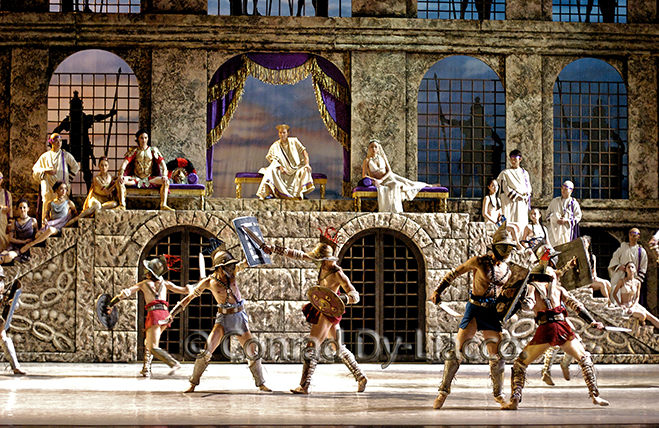 14
14
THE END
15
15